Nom de l’établissement
ASSEMBLÉE
GÉNÉRALE
Association de parents d'éléves de l'enseignement libre
Date de l’AG 2023
DÉROULEMENT DE LA SOIRÉE
Mot d’accueil du président de l’Apel  d’établissement
01
Les services offerts aux parents par l’Apel
La cotisation à l’Apel
Votre Apel départementale

RAPPORT D'ACTIVITE
Subventions 2022-2023
Pastorale

RAPPORT FINANCIER
02
Mot du chef d’établissement
03
Assemblée Générale           ordinaire
Mot du president(e) de l’Apel D’établissement
Mr /Mme .
Mot du chef d’établissment
M.
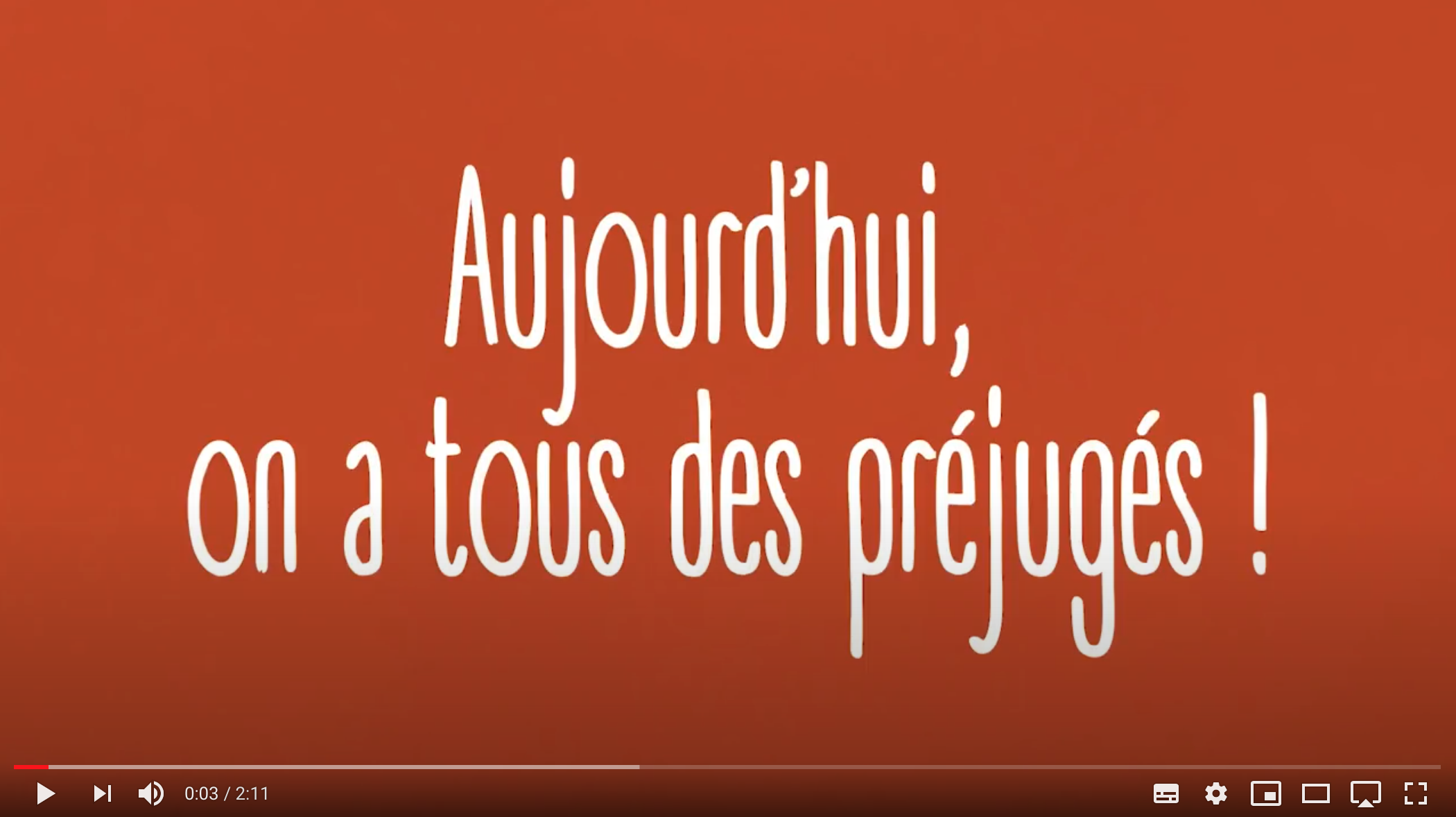 L'APEL 
 Un mouvement national
LA SEULE ASSOCIATION DE PARENTS RECONNUE PAR L’ENSEIGNEMENT CATHOLIQUE
L'APEL
PREMIÉRE ASSOCIATION DE PARENTS D'ÉLÉVES
Une structure fédérale avec des rôles distincts 

Apel d’établissement 
Apel départementale 
Apel académique 
Apel nationale
Plus de 991 000 adhérents 
12400 adhérents pour l’académie de Poitiers
3427 adhérents en Charente
ACCUEILLIR ET REPRÉSENTER TOUS LES PARENTS
L'APEL
PROJET DU MOUVEMENT DES APEL
« Le mouvement des Apel représente les familles qui, dans la diversité de leurs identités sociales, culturelles, politiques, philosophiques ou religieuses, ont librement choisi de confier leurs enfants à un établissement catholique d’enseignement. »
LA PERMANENTE ACADÉMIQUE
apel.academie.poitiers@
gmail.com
Secretariat  joignable :
Lundi, mardi et jeudi
 De 8h30 à 16h30

Vendredi
 De 8h00 à 16h00


Fermé le mercredi
Céline
 Brunel-Pratt
05.49.60.63.71
Permanente depuis le 11 avril 2023
LES SERVICES OFFERTS

 aux parents par l’Apel
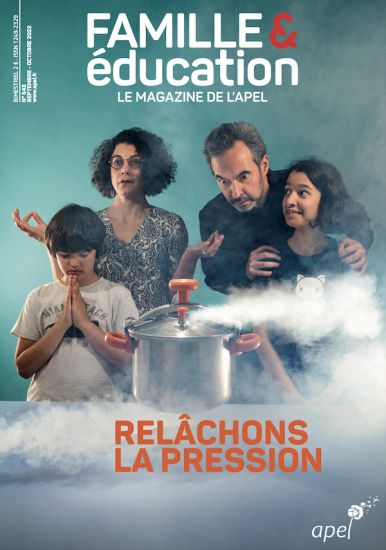 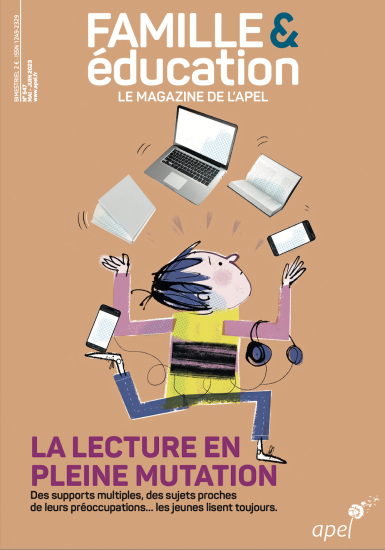 LE MAGAZINE FAMILLE & ÉDUCATION
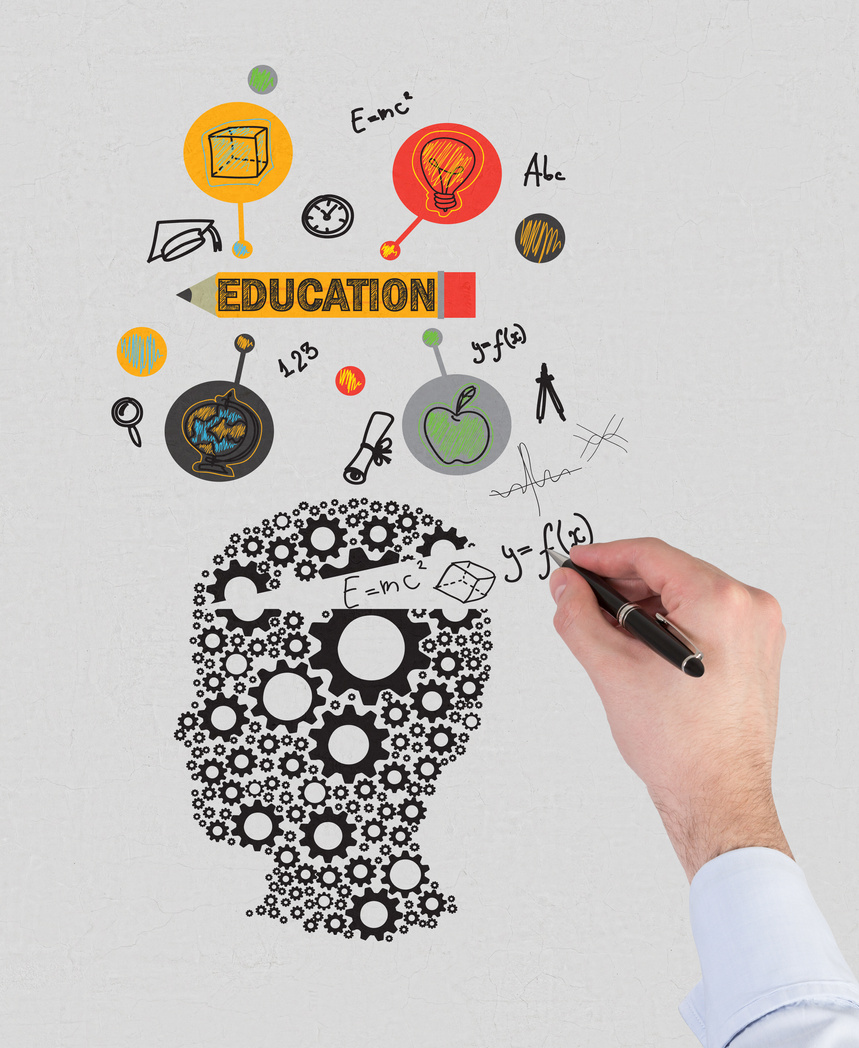 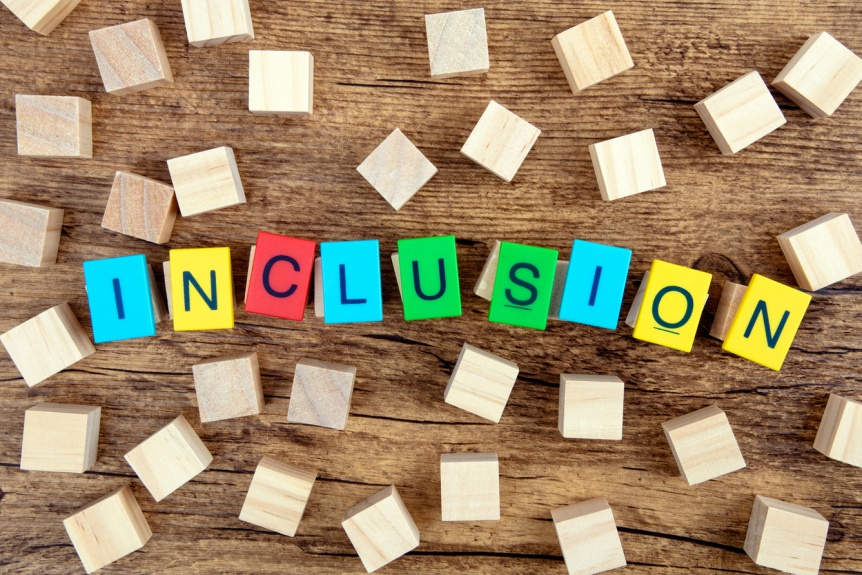 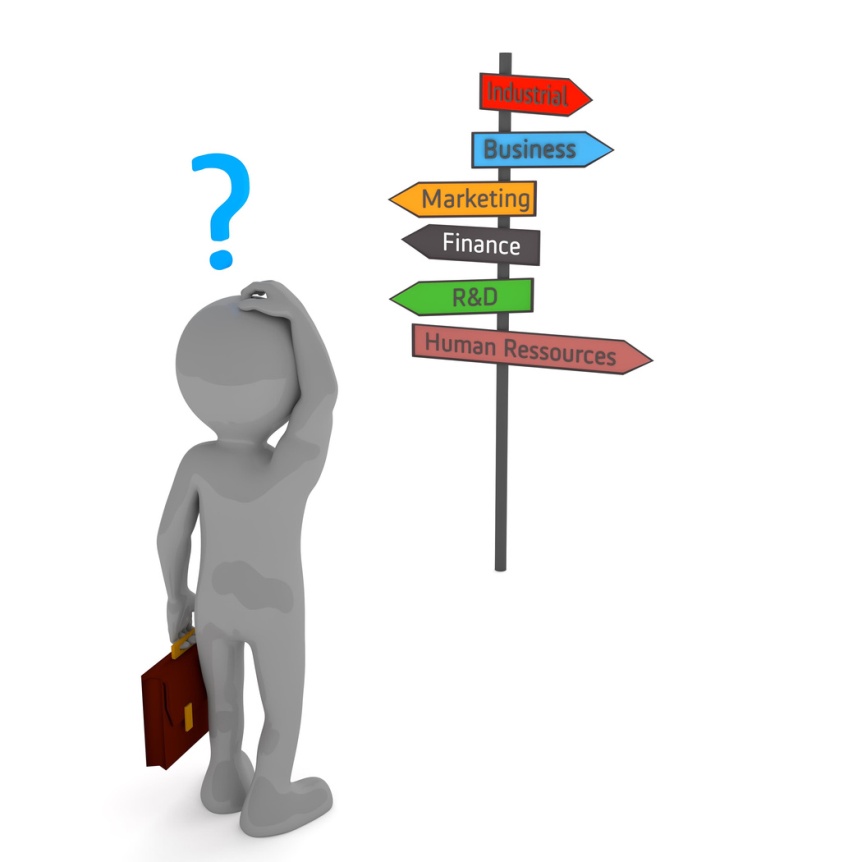 LE SERVICE INFORMATION ET CONSEIL AUX FAMILLES
TROIS DOMAINES D’INTERVENTION :
ORIENTATION ET RAPPROCHEMENT ENTRE ÉCOLE ET MONDE PROFESSIONNEL
RÉFLEXIONS ÉDUCATIVES
ÉCOLE INCLUSIVE
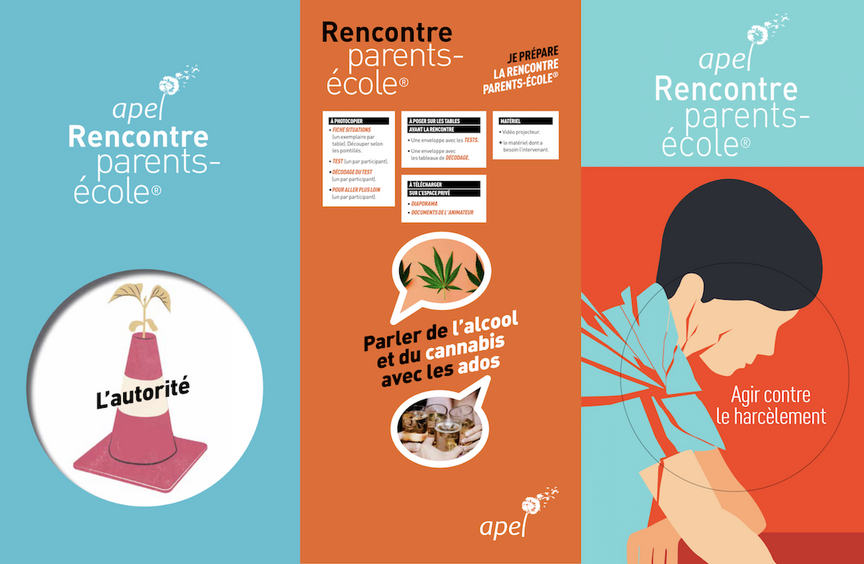 LES RENCONTRES PARENTS-ÉCOLE
ORGANISÉES À L'INITIATIVE DE L'APEL D’ÉTABLISSEMENT:
Dialoguer autour d’un sujet éducatif

Renforcer les compétences éducatives dans différents domaines : l'autorité, la motivation, l'évaluation, le harcèlement, l'orientation, l’écologie…
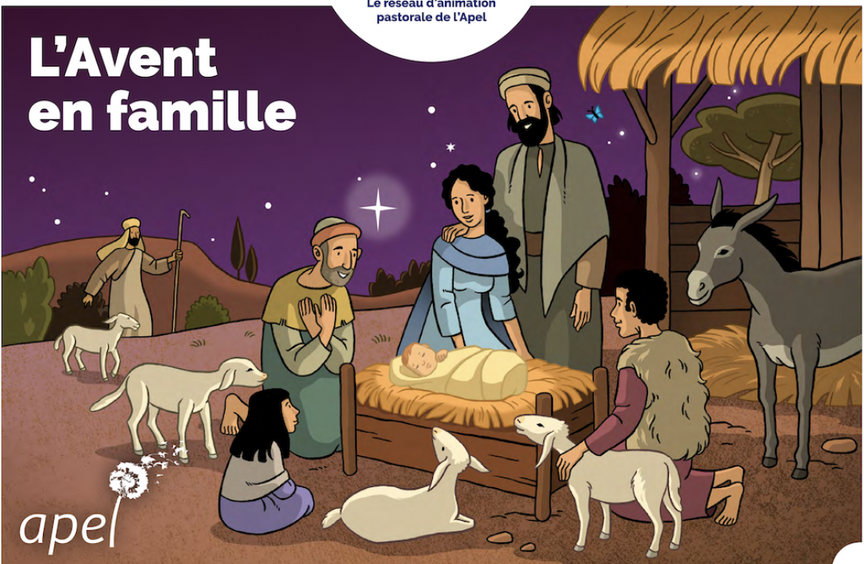 RESEAU D'ANIMATION PASTORALE
SOUTENU PAR L'APEL NATIONAL
Participe à la dimension évangélique de l’Enseignement catholique

Accompagne les parents dans leur spiritualité ou leur intériorité

Des visuels à diffuser au fil des fêtes liturgiques
www.apel.fr
LE SITE
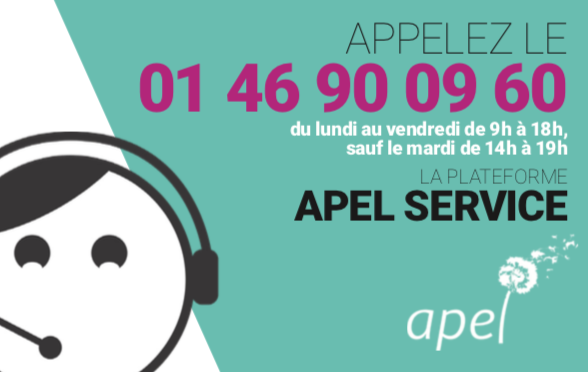 LA PLATEFORME TÉLÉPHONIQUE APEL SERVICE
TROIS DOMAINES D’INTERVENTION :
Une équipe de professionnels à votre écoute, pour répondre à tous types de questions éducatives

Appel non surtaxé


Anonymat et confidentialité
LE SERVICE INFORMATION ET CONSEIL AUX FAMILLES
LA COTISATION À L’APEL
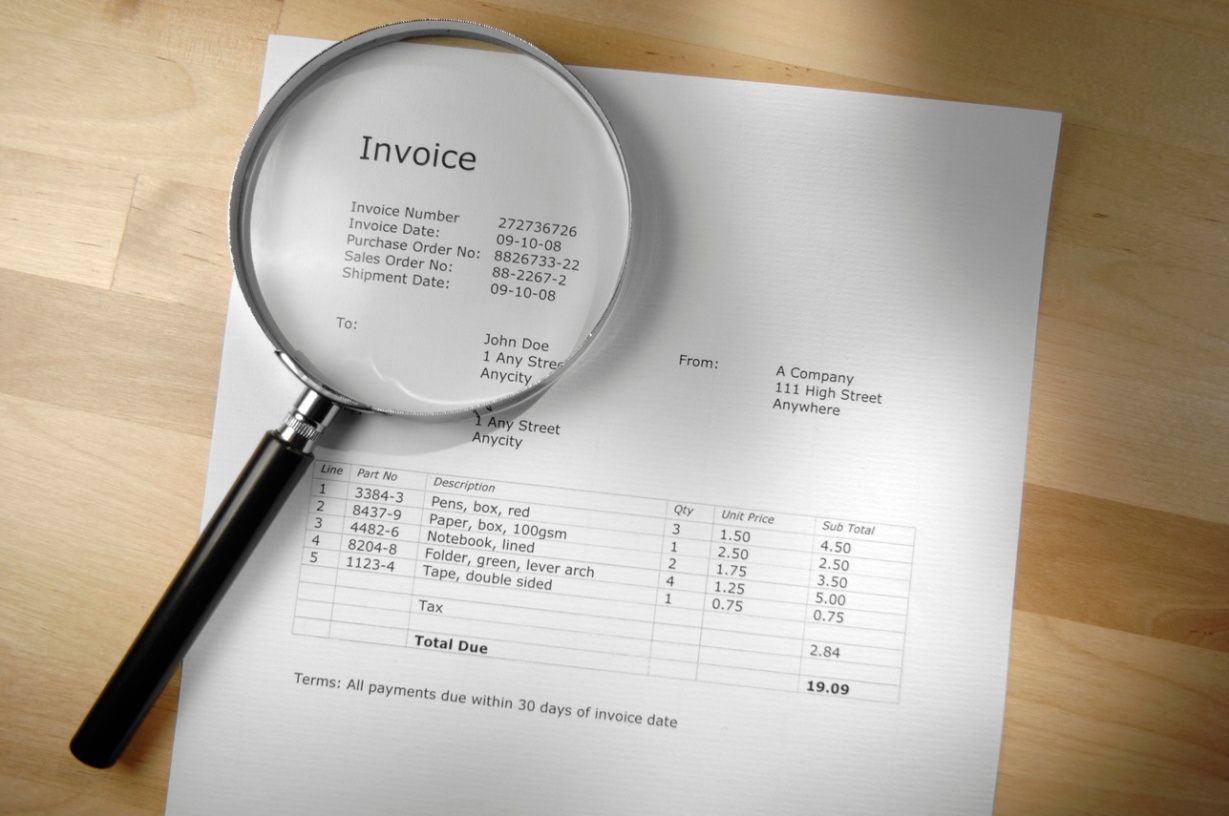 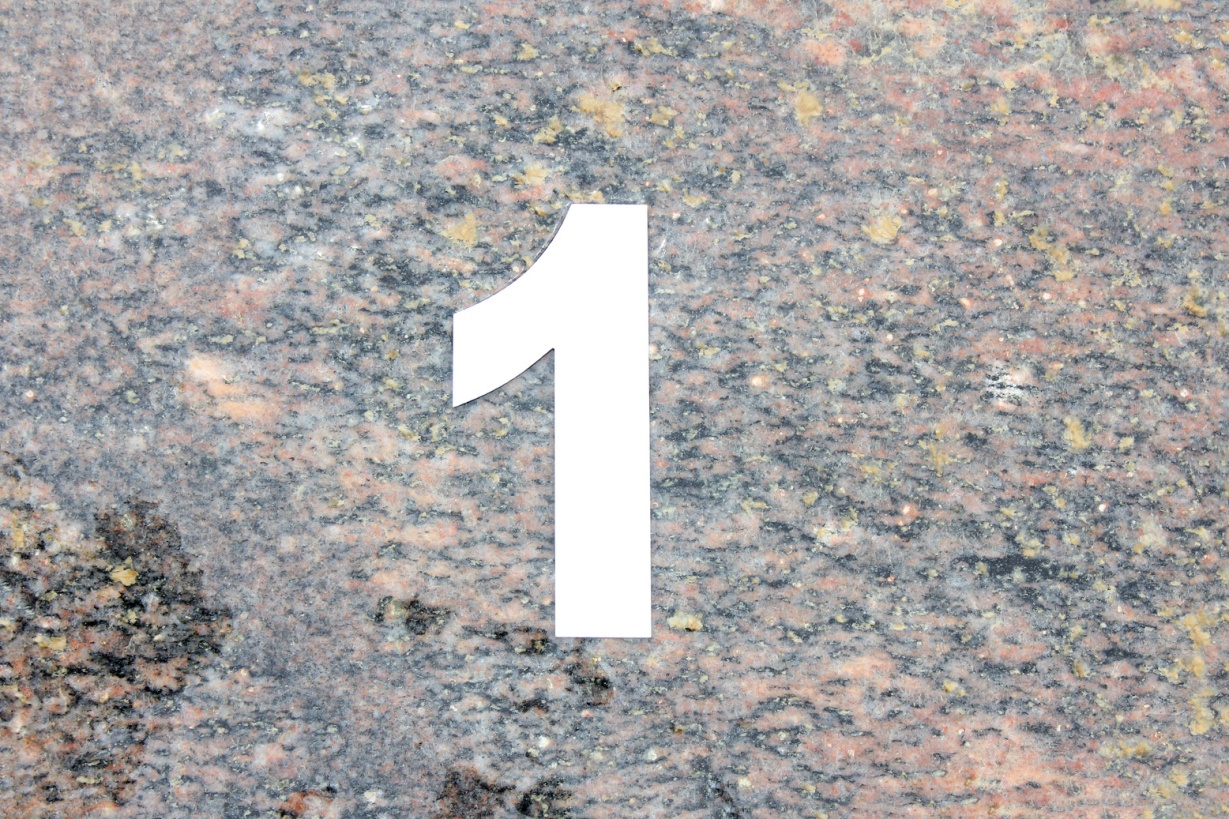 LA COTISATION À L’APEL
PORTÉE SUR LA FACTURE DE SCOLARITÉ
et réglée
en une fois
UNE ET INDIVISIBLE
LA COTISATION FINANCE…
Les actions menées par l’Apel aux différents échelons du mouvement :
Etablissement
Département
Académie
National
Les services offerts à l’ensemble des parents
LA COTISATION :
ENSEMBLE SCOLAIRE …..
TOTAL
/ an
Apel Académique
3.53€
Apel Départementale 
4.97 €
Abonnement revue
" Famille Education “ : 4.80 €
Apel Nationale
3 €
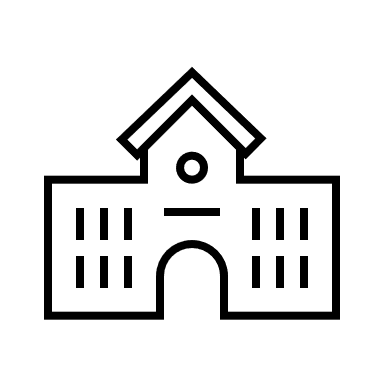 APEL D'ETABLISSEMENT
-€
VOTRE APEL D’ETABLISSMENT
PRÉSENTATION  L'EQUIPE
… TOUS SONT BÉNÉVOLES (= NON RÉMUNÉRÉS) !
Président(e)
-: Ensemble Scolaire ….
Secrétair(e)
Trésorièr(e)
- :-
- : -
Référent RAP
- : -
Drew Feig
Membres
- :-
- :-
-: -
SON RÔLE (A PERSONNALISER)
Commission cantine
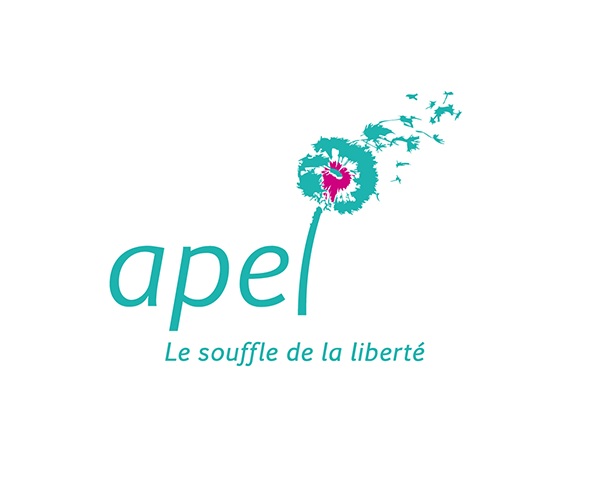 Commission fête de l’école
Commission parents correspondants (suivi et formation des PC)
Commission réflexions éducatives (organisation de RPE, Conférences, etc.)
Ect…
BENEVOLES
Merci à tous les bénévoles, 
qu’ils soient membres du CA ou qu’ils nous aident ponctuellement !
.
Vous souhaitez vous associer à nos actions ?
N’hésitez pas à nous rejoindre !
Assemblée Générale 2023
RAPPORT
D'ACTIVITÉS
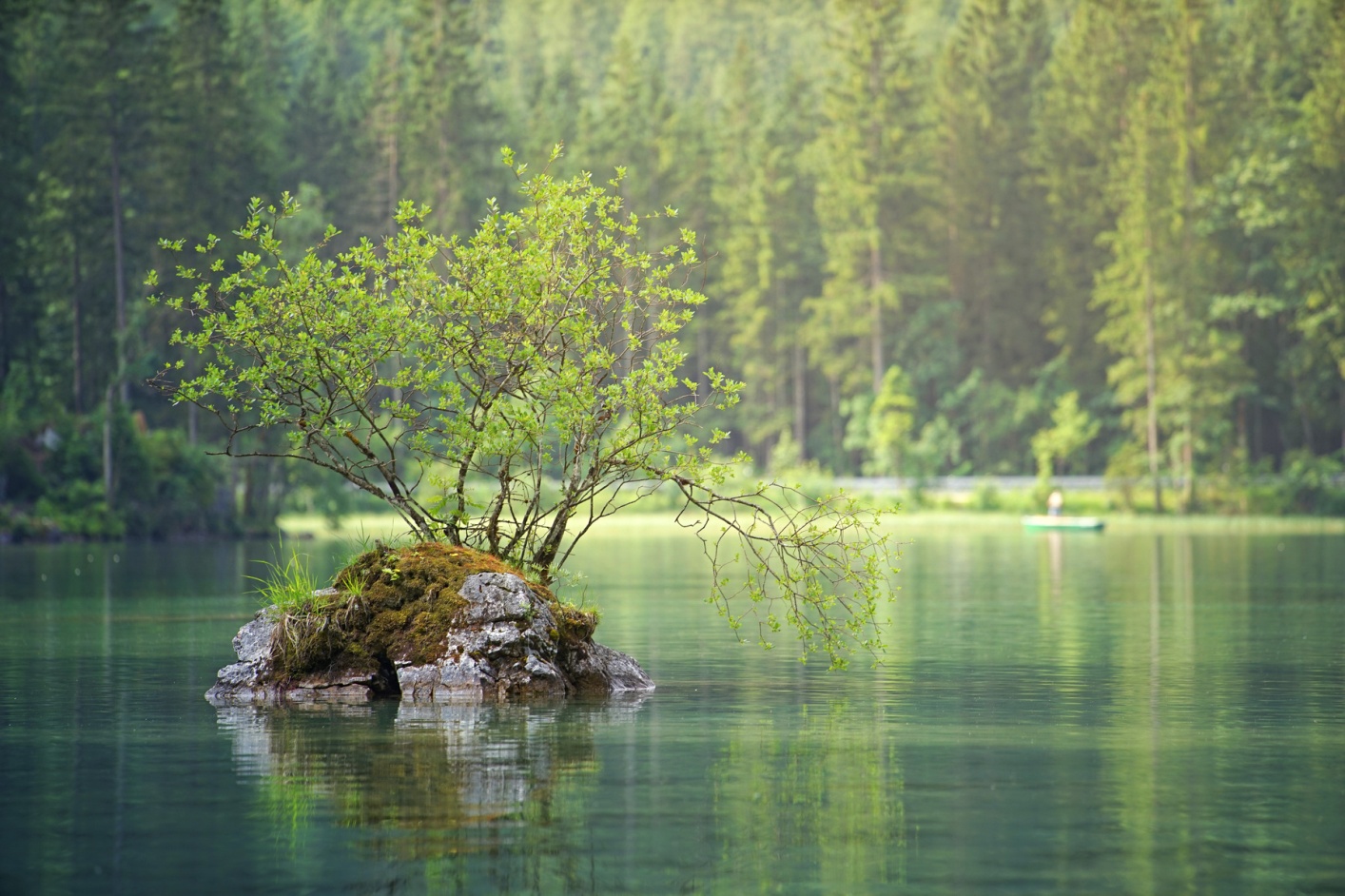 RAPPORT D’ACTIVITE  
Expliciter et ilustrer les projets 
de l’année
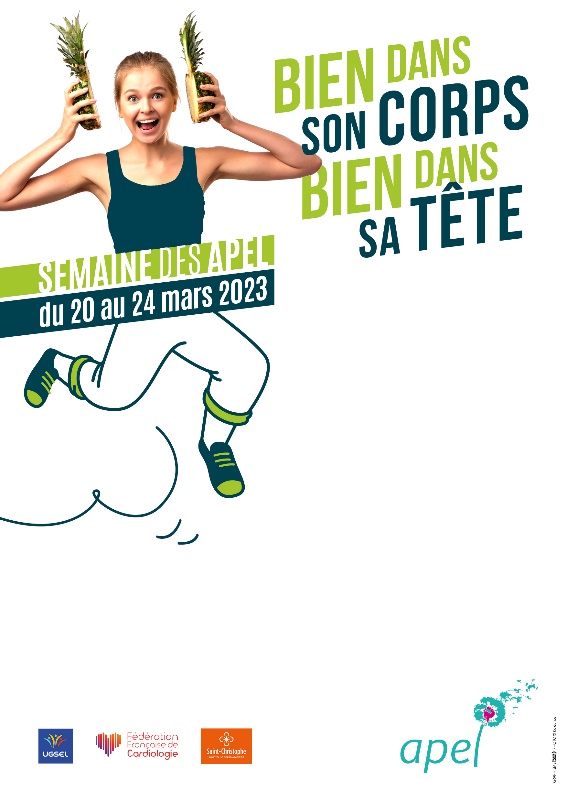 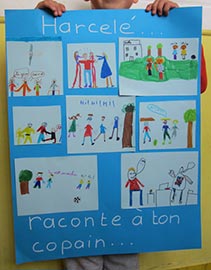 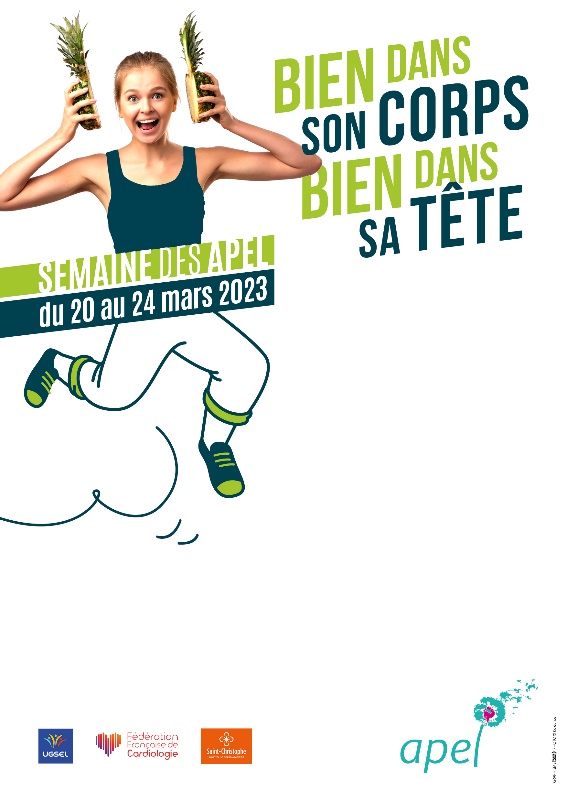 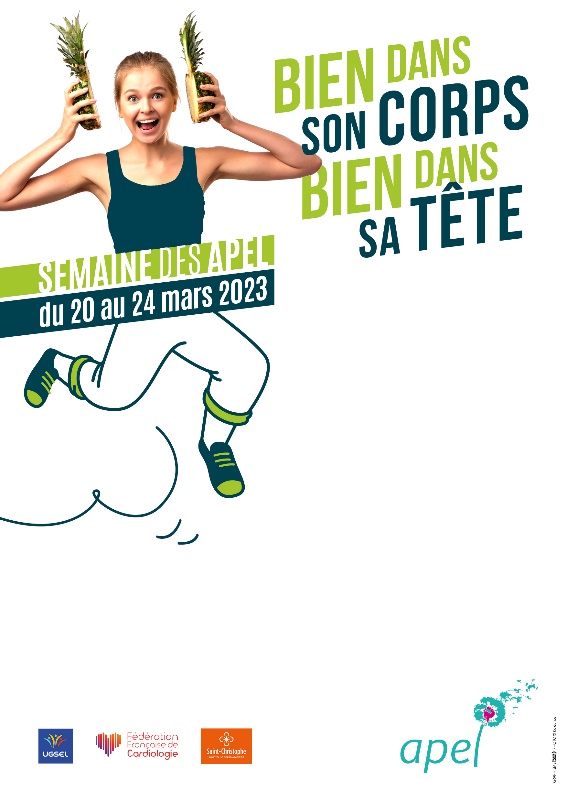 Projet…
Du-----
Action----
Semaine des Apel
Du-----
Action----
Semaine des Apel
Du-----
Action----
Semaine des Apel
Du-----
Action----
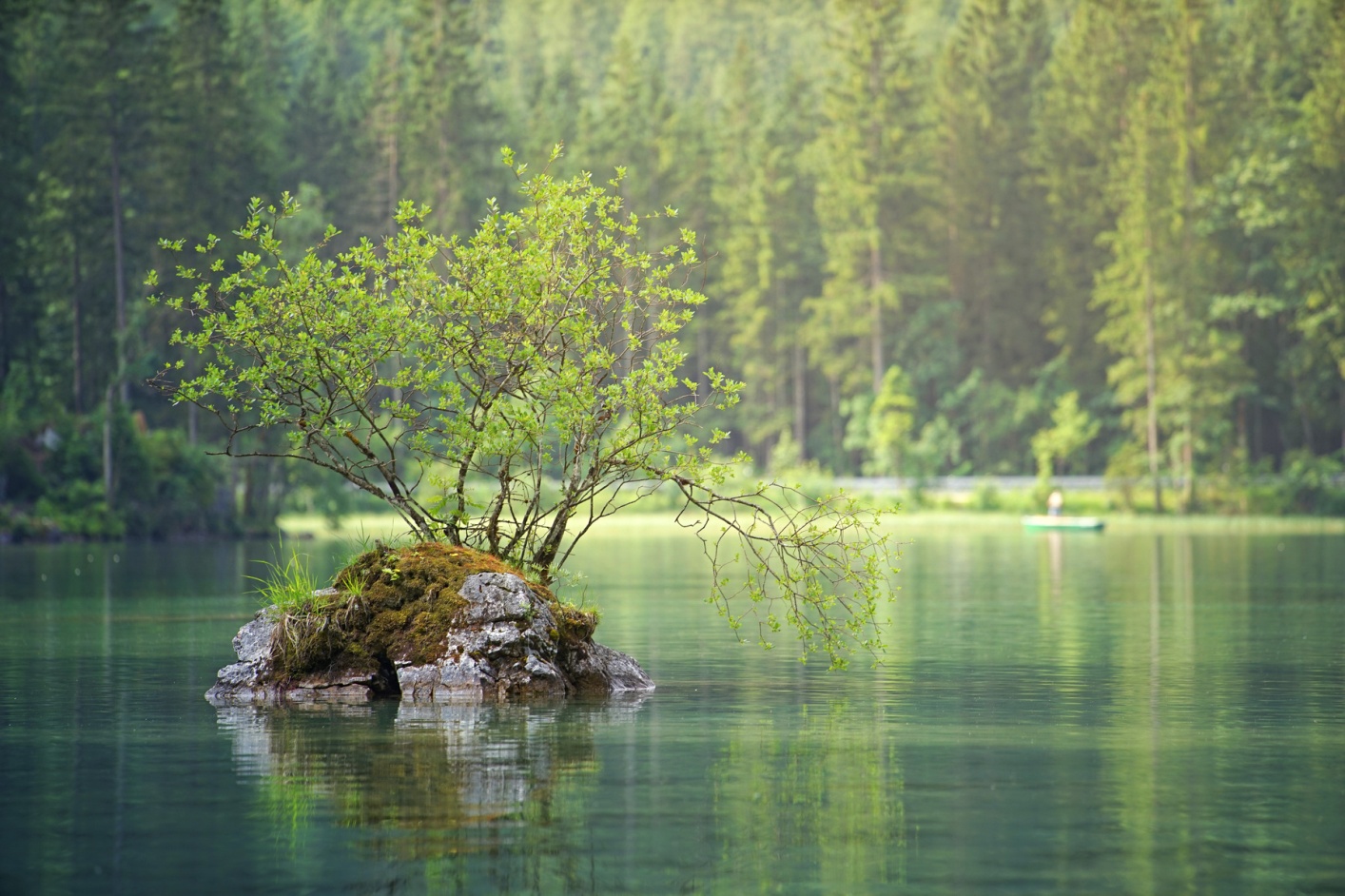 RAPPORT D’ACTIVITE  
Expliciter et ilustrer les projets 
de l’année
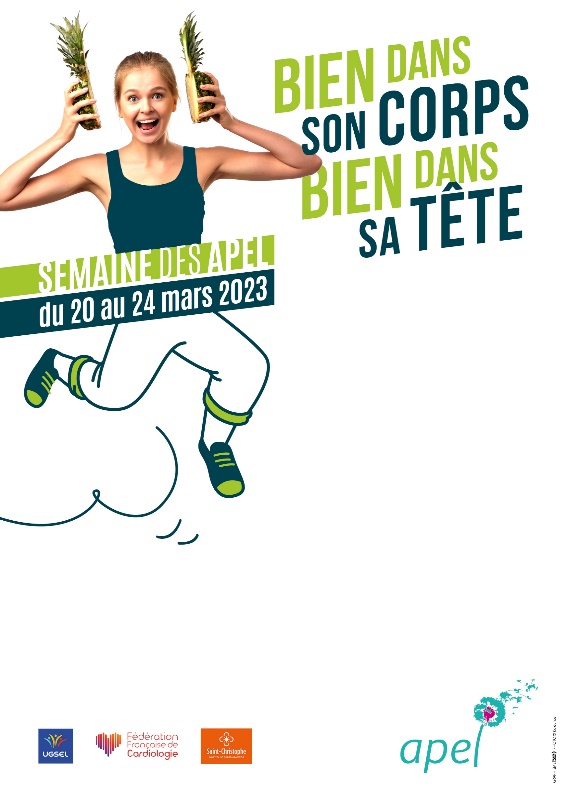 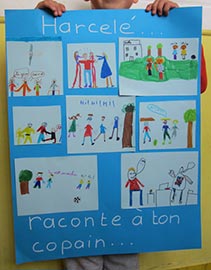 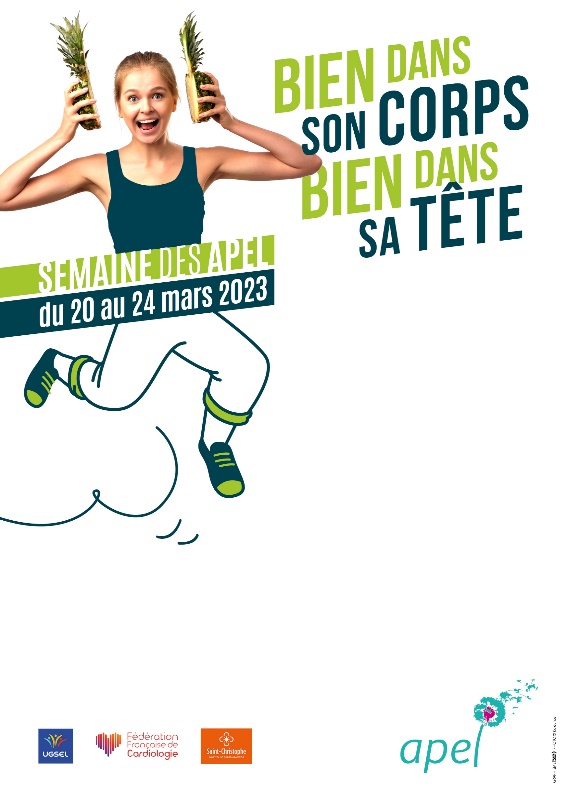 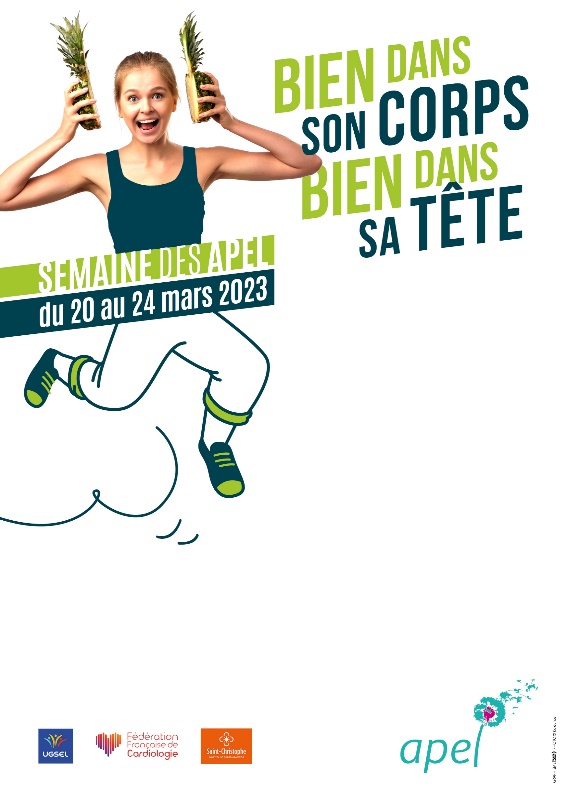 Projet…
Du-----
Action----
Semaine des Apel
Du-----
Action----
Semaine des Apel
Du-----
Action----
Semaine des Apel
Du-----
Action----
VALIDATION DU RAPPORT D'ACTIVITÉS
Vote
Contre
Abstention
Pour
Assemblée Générale 2023
RAPPORT
FINANCIER
RAPPORT FINANCIER : COMPTE DE RESULTAT
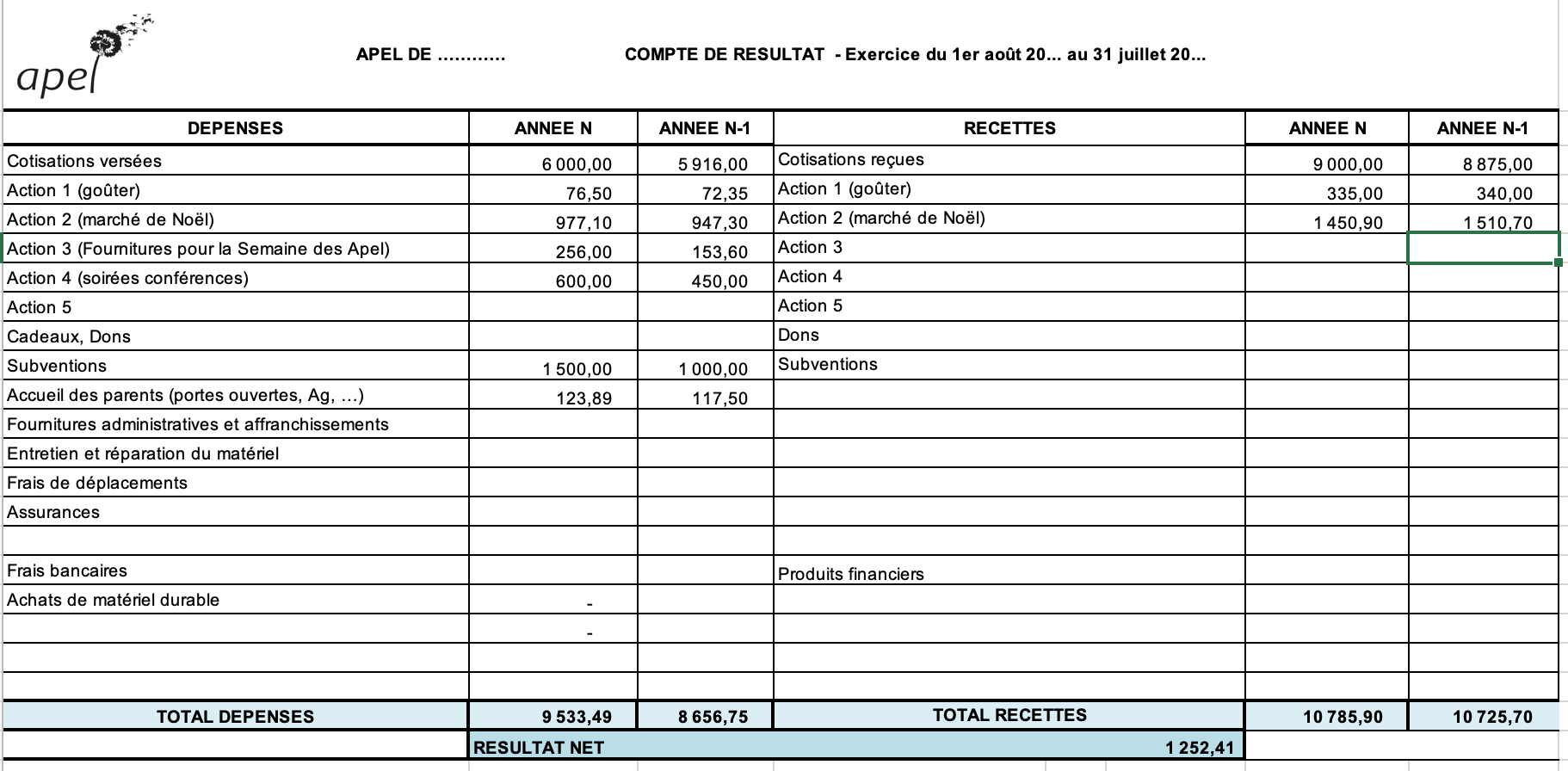 RAPPORT FINANCIER : SITUATION PATRIMONIALE
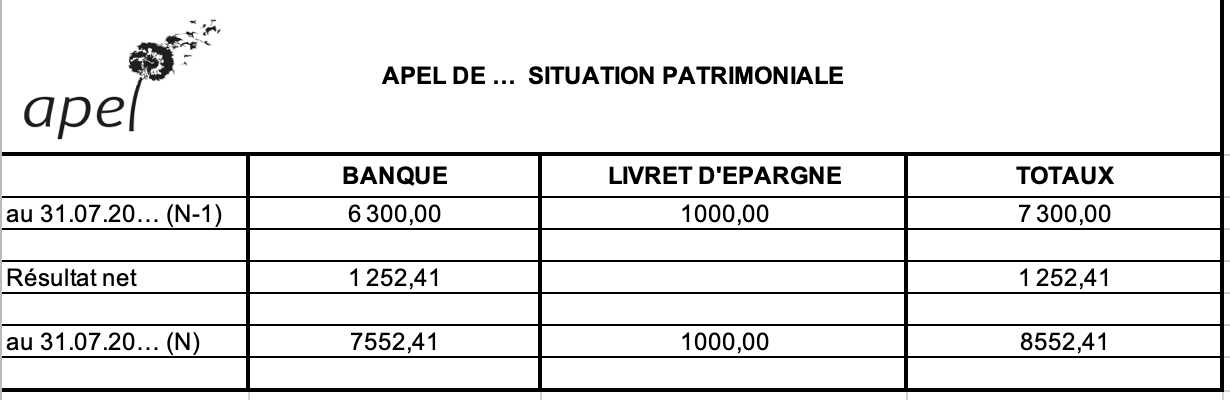 APPROBATION DES COMPTES
Vote
Contre
Abstention
Pour
Assemblée Générale 2023
PROJETS
2023-2024
PROJETS DE L’ANNEE
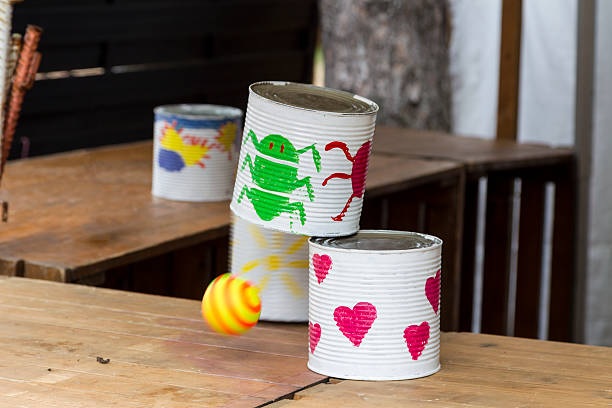 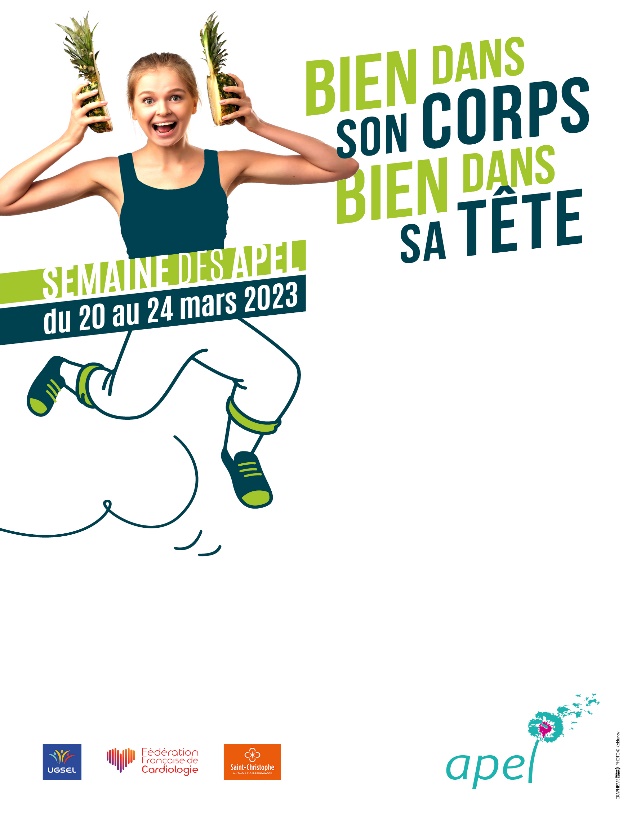 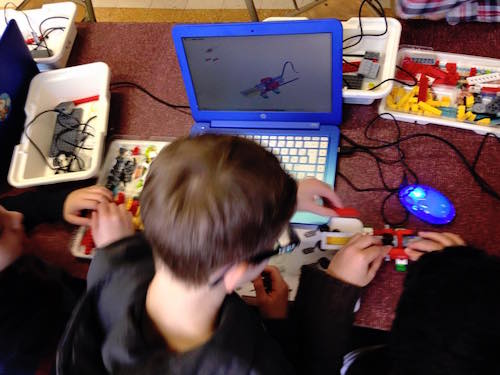 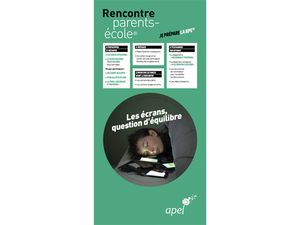 KERMESSE
KERMESSE
KERMESSE
SEMAINE DES APEL
Septembre à mars
Septembre à mars
Septembre à mars
Septembre à mars
PROJETS DE L’ANNEE
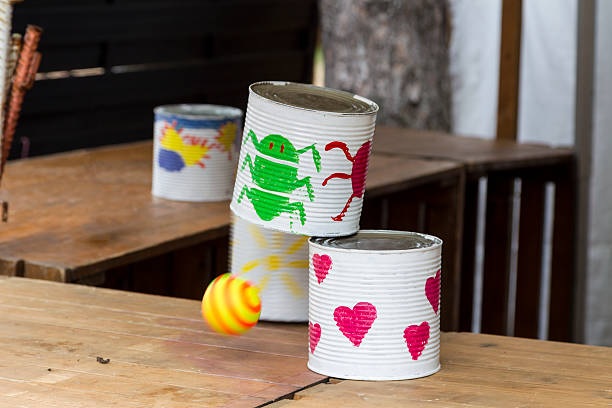 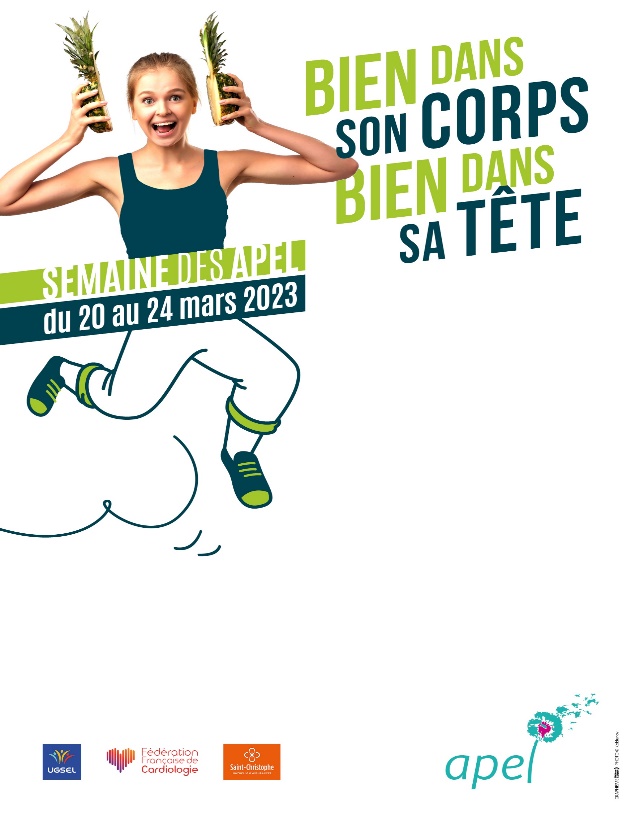 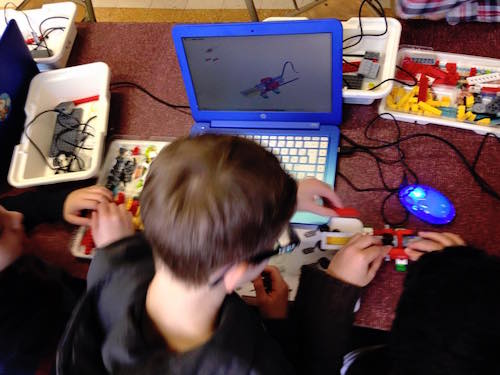 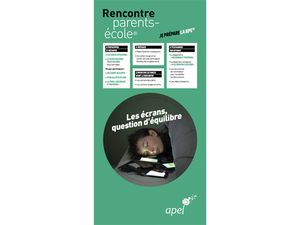 KERMESSE
KERMESSE
KERMESSE
SEMAINE DES APEL
Septembre à mars
Septembre à mars
Septembre à mars
Septembre à mars
VOTE DES PROJETS DE L’ANNEE
Vote
Contre
Abstention
Pour
Assemblée Générale 2023
BUDGET
PREVISIONNEL
Cotisation APEL
2024
-
2025
.
VOTE du montant de la cotisation pour l’année suivante
Vote
Contre
Abstention
Pour
BUDGET PREVISIONNEL
COTISATION ANNUELLE
2023-2024
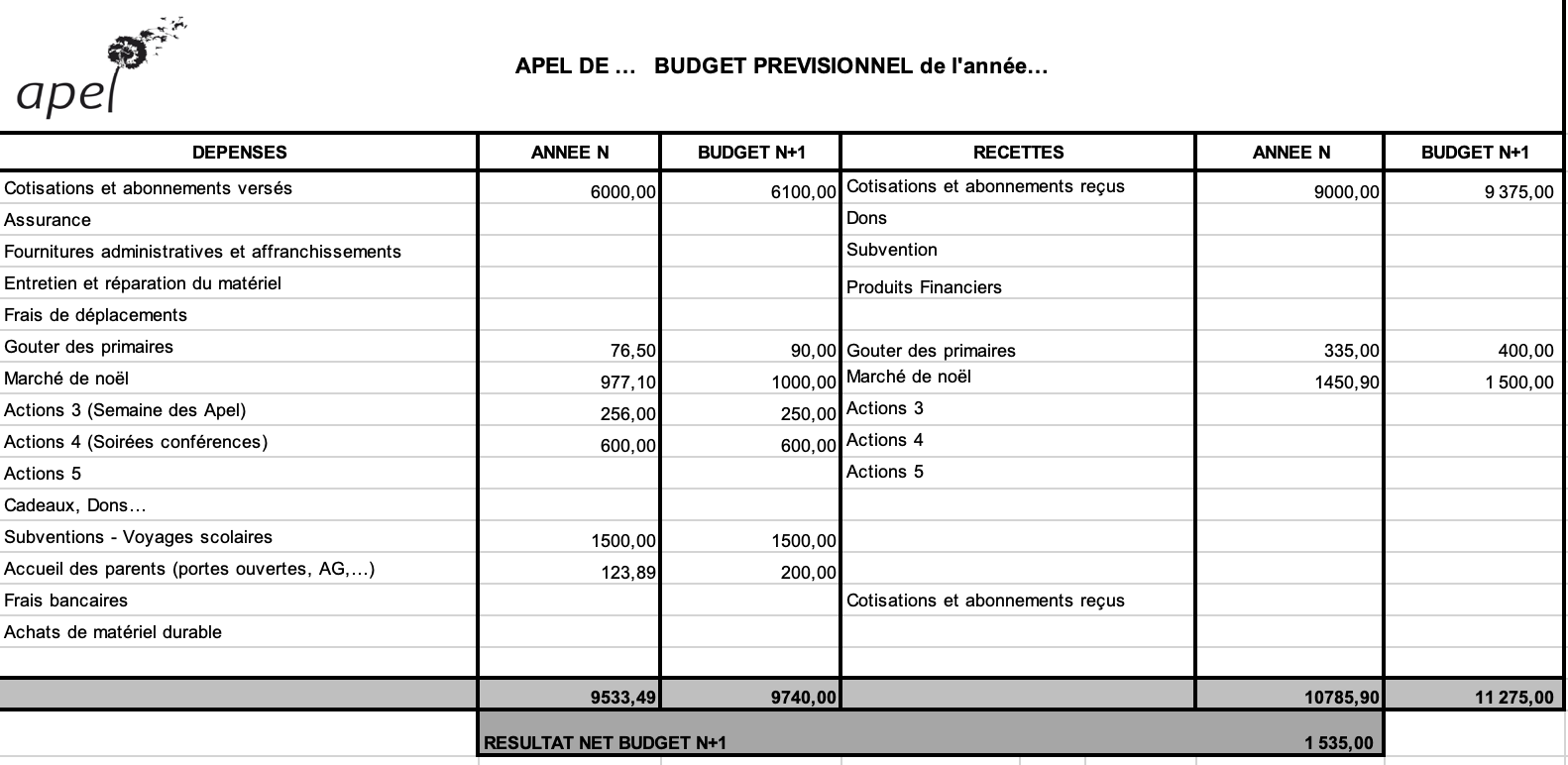 VALIDATION DU BUGET PREVISIONNEL
Vote
Contre
Abstention
Pour
Élection du conseil d’administration
Nombre de sièges à pourvoir : …
.
Candidat(e) 1 : Sébastien Dupont

- Candidat(e) 2 : Sarah Durand

- Candidat(e) 3 : xxx

- Etc.
ET MAINTENANT!